PV204 Security technologies
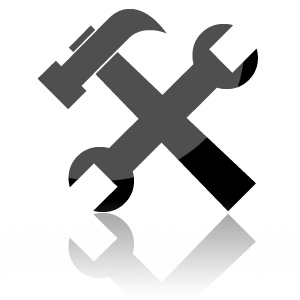 Trusted element, side channels attacks
Petr Švenda svenda@fi.muni.cz
Faculty of Informatics, Masaryk University
The masterplan for this lab
Implementation of modular exponentiation (RSA)
Understand naïve and square&multiply algorithm
Toy example with integers (32 bits)
Understand how to measure operation (clock())
Pre-prepared functions – console or file output
Visualization of multiple measurements (R, http://plot.ly)
What can be inferred from measurements
Use large datatype MPI instead of int (> 102 bits)
Understand blinding as protection technique
Homework
| PV204 Trusted element 25.2.2016
2
Naïve vs. square and multiply algorithm
SideChannelExercise.zip source code from IS
Inspect naïve and square&multiply algorithm
Limited to integers (unsigned long) for simplicity
Measure timings
Pre-prepared measurement functions
measureExponentiation()
clock() used for measurement (1ms granularity)
Identify dependency of algorithm on secret value
| PV204 Trusted element 25.2.2016
3
Naïve modular exponentiation algorithm
typedef unsigned long ULONG;
const int ULONG_LENGTH = sizeof(ULONG);

ULONG naiveExponentiation(ULONG message, ULONG exponent, ULONG modulus) {
       ULONG result = message;
       for (int i = 1; i < exponent; i++) {
               // result = (result * message) % modulus; // this may cause type overflow
               result *= message;
               result %= modulus;
       }

       return result;
}
What is disadvantage of this algorithm?
Is algorithm vulnerable to timing side-channel?
Is algorithm vulnerable to another side-channel?
| PV204 Trusted element 25.2.2016
4
typedef unsigned long ULONG;
const int ULONG_LENGTH = sizeof(ULONG);

ULONG squareAndMultiply(ULONG message, ULONG exponent, ULONG modulus) {
       // Obtain effective length of exponent in bits
       int sizeExponent = ULONG_LENGTH;
       ULONG mask = 1;
       ULONG bit = 0;
       for (int i = 0; i < ULONG_LENGTH * 8; i++) {
               bit = exponent & mask;
               if (bit != 0) { sizeExponent = i + 1; }
               mask <<= 1;
       }
       // Compute square and multiply algorithm
       ULONG result = 1;
       for (int i = sizeExponent - 1; i >= 0; i--) {
               //result = (result * result) % modulus; // this may cause type overflow
               result *= result;
               result %= modulus;
               if ((exponent & (1 << i)) != 0) { // given bit is not 0
                       // result = (result * message) % modulus; // this may cause type overflow
                       result *= message;
                       result %= modulus;
               }
       }
       return result;
}
| PV204 Trusted element 25.2.2016
5
Square&multiply algorithm
Pre-prepared function squareAndMultiply()
What is advantage of this algorithm?
Is algorithm vulnerable to timing side-channel?
Which part of code is dependent on secret value?
measureExponentiation(65535, 65535, 10000003L, SQUAREANDMULTIPLY);
What is the time required to complete operation?
What are implication for attacker’s ability to mount timing attack? 
How to mask dependency on secret exponent?
Is int (ULONG) enough for cryptographic security?
| PV204 Trusted element 25.2.2016
6
Optional: Fix: Bogus branch
Add bogus branch into squareAndMultiply() code
How are you removing dependency of time on secret exponent?
What is performance penalty?
Print how many times you visited each branch

Try to compile and run in Debug and Release
Can you observe any difference? 
What are security implications?
| PV204 Trusted element 25.2.2016
7
Big integers (MPI from PolarSSL)
32 bits are not enough, 4096 is recommended
No native type in C/C++, use PolarSSL’s MPI
void squareAndMultiplyMPI(const mpi* message, const mpi* exponent, const mpi* modulus, 
                                         mpi* result) {
       // Obtain length of exponent in bits
       int sizeExponent = 0;
       int maxBitLength = mpi_size(exponent) * 8;
       for (int i = 0; i < maxBitLength; i++) { 
               if (mpi_get_bit(exponent, i) != 0) { sizeExponent = i + 1; }
       }
       // Compute square and multiply algorithm
       mpi_lset(result, 1);
       for (int i = sizeExponent - 1; i >= 0; i--) {
               mpi_mul_mpi(result, result, result); // result *= result;
               mpi_mod_mpi(result, result, modulus); // result %= modulus;
               if (mpi_get_bit(exponent, i) != 0) { // given bit is not 0
	    mpi_mul_mpi(result, result, message);
                   mpi_mod_mpi(result, result, modulus); 
               }
       }}
| PV204 Trusted element 25.2.2016
8
Create large pseudo-random MPI
mpi message; mpi_init(&message);
mpi exponent; mpi_init(&exponent);
mpi modulus; mpi_init(&modulus);

// Cryptographically large number (2048b)
const int NUMBER_SIZE = 256;
// Init with pseudorandom values (prng will always start with same value)
mpi_fill_random(&message, NUMBER_SIZE, generateRNG, NULL);
mpi_fill_random(&exponent, NUMBER_SIZE, generateRNG, NULL);
mpi_fill_random(&modulus, NUMBER_SIZE, generateRNG, NULL);
// Fix MSb and LSb of modulus to 1
modulus.p[0] |= 1; mpi_set_bit(&modulus, 1, 1);
 
measureExponentiationMPI(&message, &exponent, &modulus, SQUAREANDMULTIPLY);
| PV204 Trusted element 25.2.2016
9
Measure times with MPI
Operation with large MPI can be measured
100s-1000s ms
Visualize histogram of multiple measurements
Pre-prepared measurements functions with file output
measureExponentiationRepeat()
https://plot.ly (Histogram, Traces->Range/bins 1)
Try repeated measurement with same data
Try repeated measurement with different data
Are measured times constant? Why?
| PV204 Trusted element 25.2.2016
10
Fix: Blinding
Create squareAndMultiplyBlindedMPI() as improved version of squareAndMultiplyMPI()
Generate random value r and compute re mod N
Compute blinded ciphertext b = c * re mod N
Decrypt b and then divide result by r
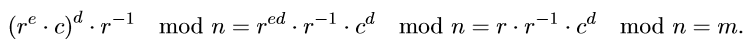 | PV204 Trusted element 25.2.2016
11
Homework
Finalize implementation of blinding of argument with MPI 
Create unit tests that will verify identical functionality 
squareAndMultiplyMPI and squareAndMultiplyBlindedMPI
Perform analysis of blinded and non-blinded version 
Timing results for 1000 measurements
Visualized histograms
Scenario 1: Same data 
Scenario 2: Same exponent, low hamming weight of data
Scenario 3: Same exponent, high hamming weight of data
Scenario 4: Low/high hw exponent and random data
Discuss the difference observed
Discuss feasibility of attack against non-blinded version
| PV204 Trusted element 25.2.2016
12
Homework – what to submit
Source code of your blinded operation
Test showing that it computes correctly
2 pages of text and figures
Visualized measurements (histograms, 4 scenarios)  
Discussion of difference observed
Discussing of feasibility of attack against blinded/non-blinded implementation
Submit before 4.3. 6:00am into IS HW vault
| PV204 Trusted element 25.2.2016
13